Build Your Own Coverage
VENUE JUSTIFICATION PACKAGE
Venue Name:Region/Market:
(JP) Template Ver. 6.2
Venue Justification Package (JP) Template Ver. 6.2
BYOC Template Instructions
Template Sections Instructions:
BYOC PARTNER SECTION
To be completed by BYOC Partner.
Please send to BYOC@T-Mobile.com
Please read:
This template is required for all BYOC Justification Package.
All Markets, Regions, ACS must used this latest BYOC template.
2
Venue Justification Package (JP) Template Ver. 6.2
BYOC Partner Inputs: Venue Aerial Map
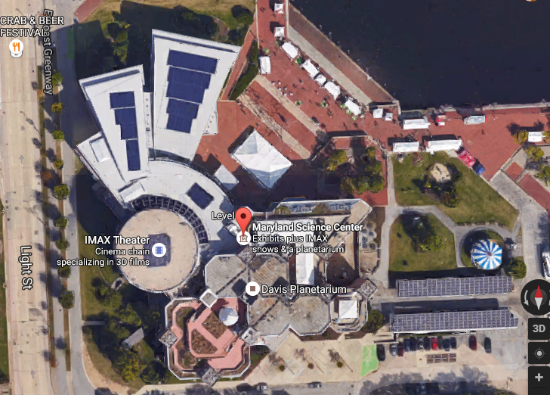 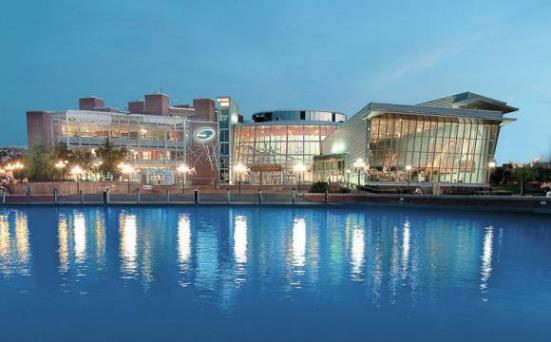 EXAMPLE DATA
3
Venue Justification Package (JP) Template Ver. 6.2
BYOC Partner Inputs: Venue Information
4
Venue Justification Package (JP) Template Ver. 6.2
BYOC Partner Inputs: BYOC DAS System
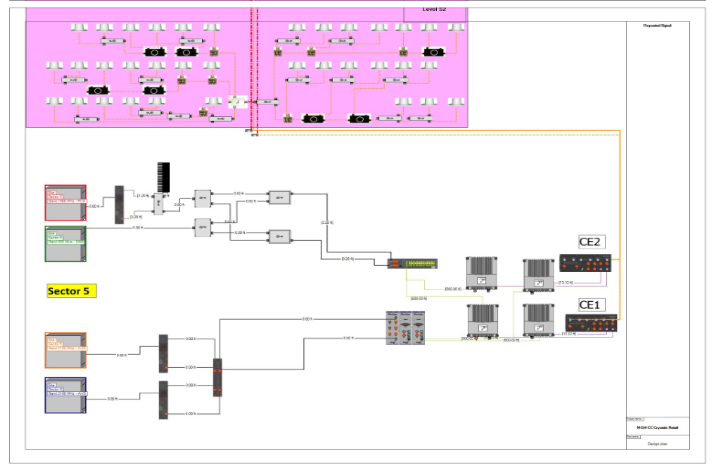 EXAMPLE DATA
DAS Architectural diagram: Plan/Building Design
5
Venue Justification Package (JP) Template Ver. 6.2
BYOC Partner Inputs: DAS Remote Power Sharing
6
Venue Justification Package (JP) Template Ver. 6.2
BYOC Partner Inputs: Anticipated Costs for T-Mobile
Please review and confirm below. All BYOC intake must have $0 Capital Contribution and $0 Monthly Rent.
Please review and confirm below. All BYOC intake must meet below operational expense requirements.
**MRC for maintenance must be reviewed by Site Development Manager
7
Venue Justification Package (JP) Template Ver. 6.2
T-Mobile Venue Category and Sub-category
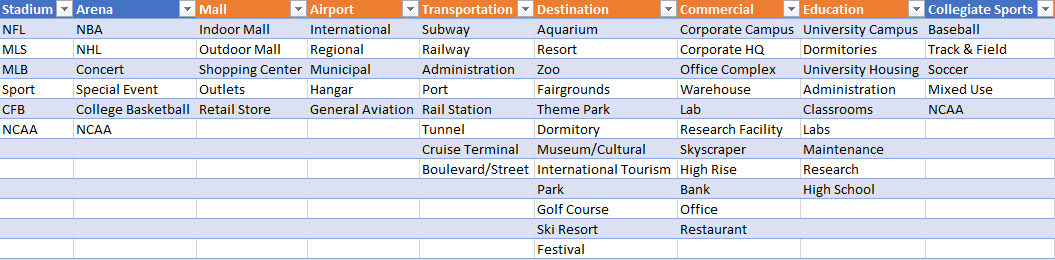 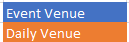 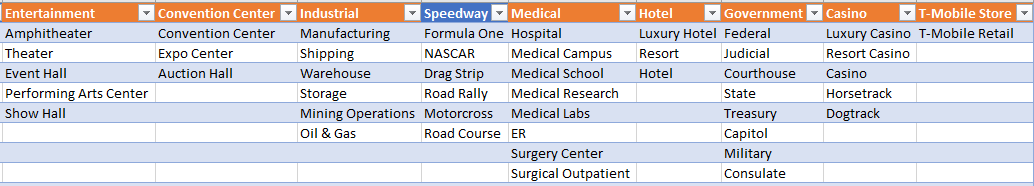 8
Venue Justification Package (JP) Template Ver. 6.2
B2b Sales Inputs: @Work Account Information
9